[Speaker Notes: ただ今より、株式会社サンセイランディックの事業説明をさせて頂きます。

質疑応答含め45分]
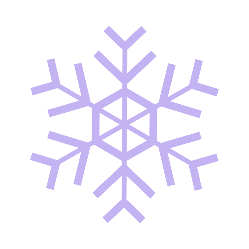 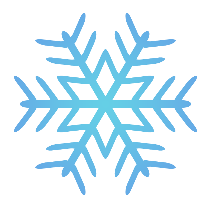 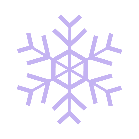 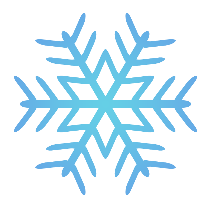 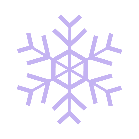 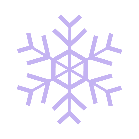 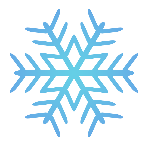 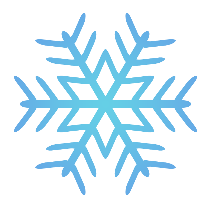 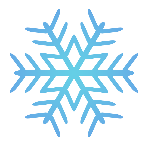 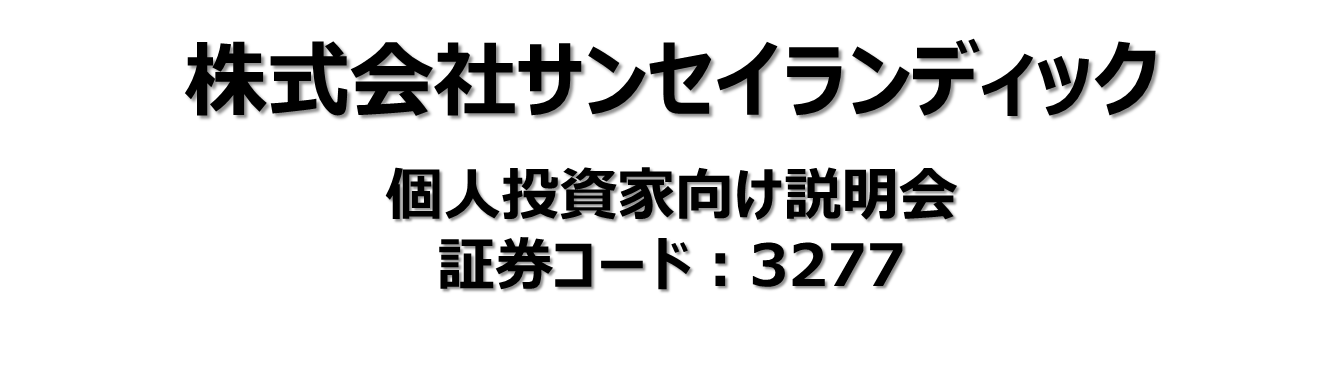 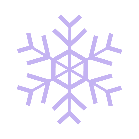 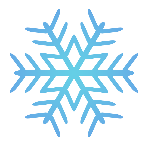 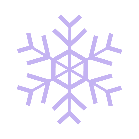 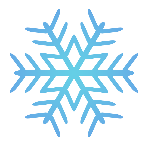 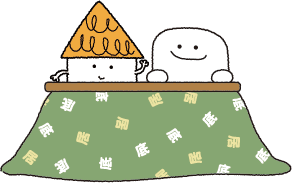 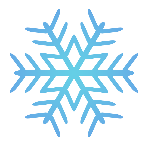